КАРТИННЫЙСЛОВАРЬ
МОУ «Лицей № 1 п. Львовский»
Учитель начальных классов
РИНЯК  НИНА  ВЛАДИМИРОВНА
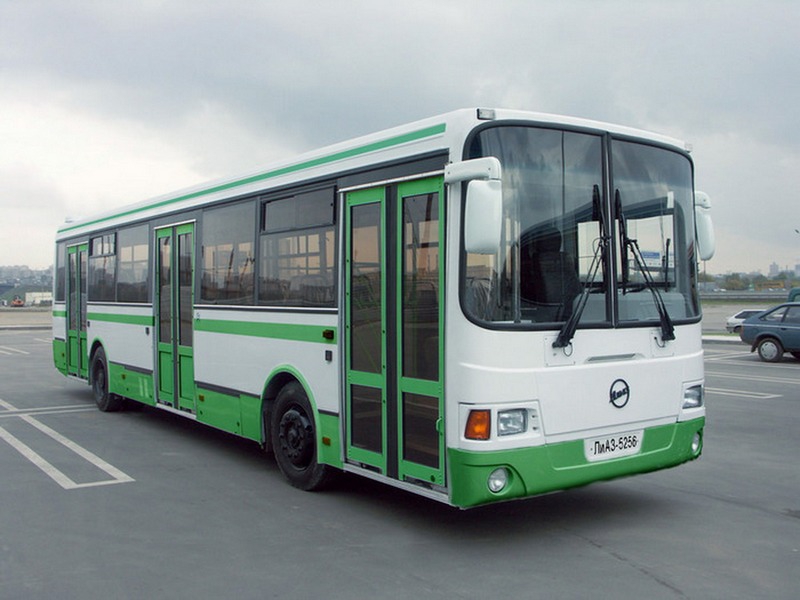 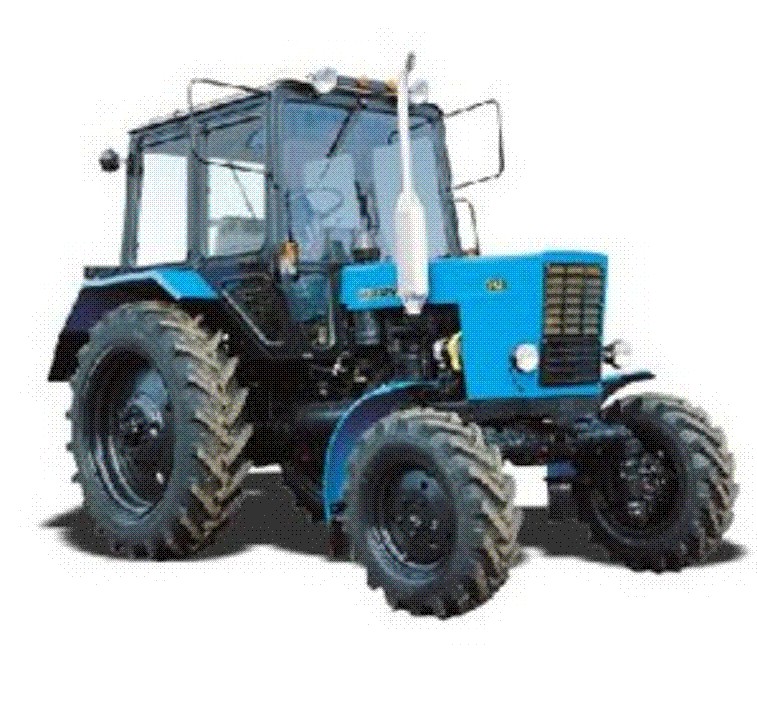 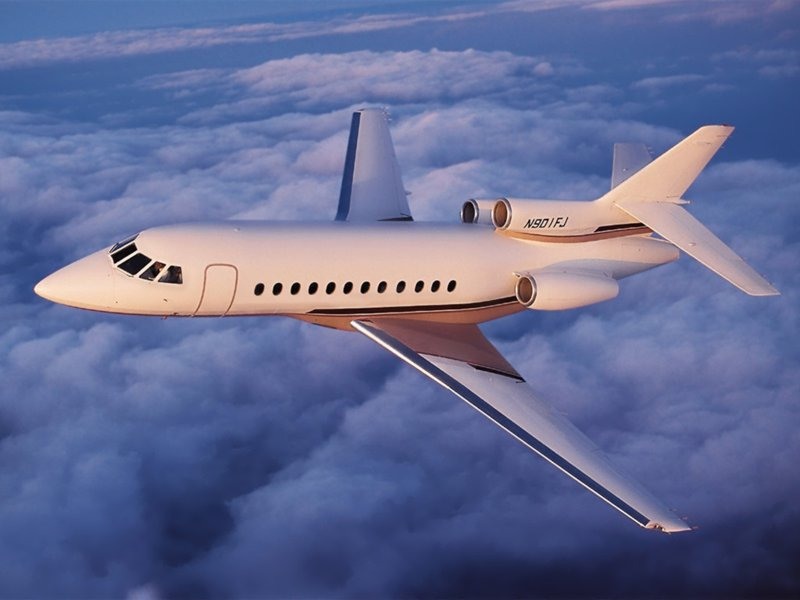 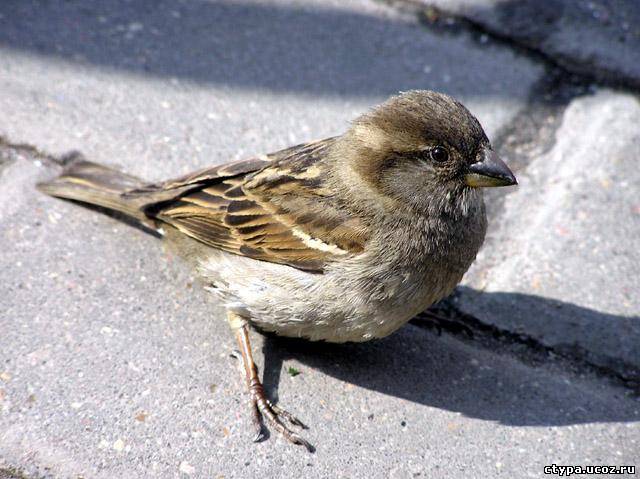 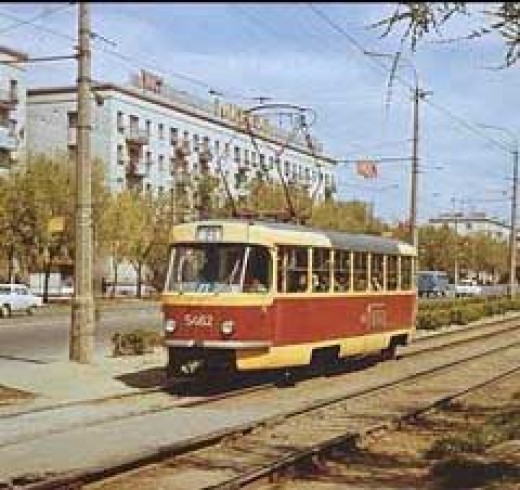 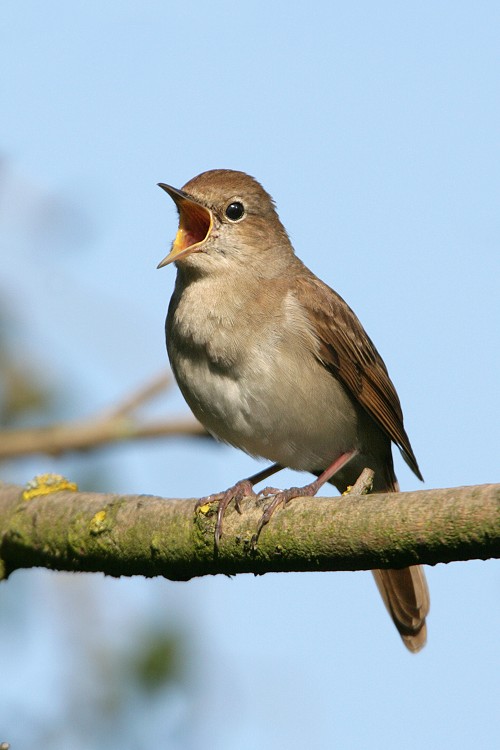 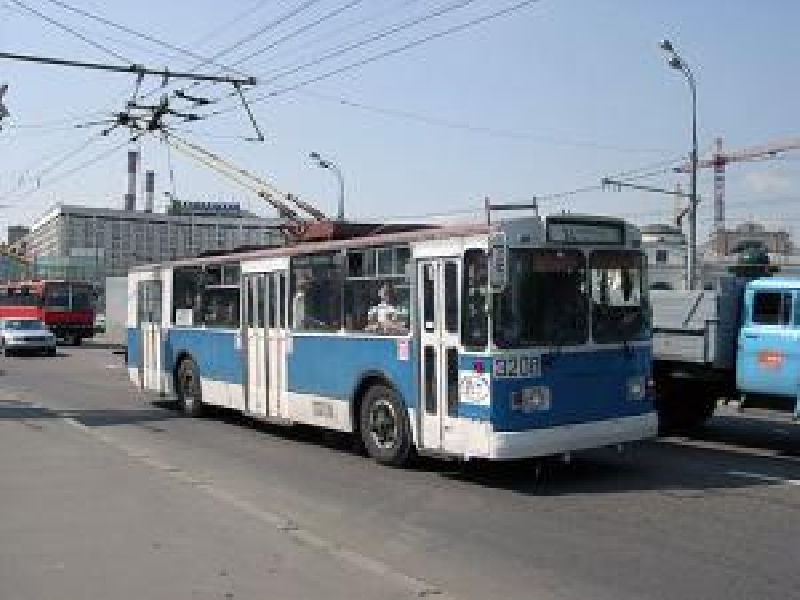 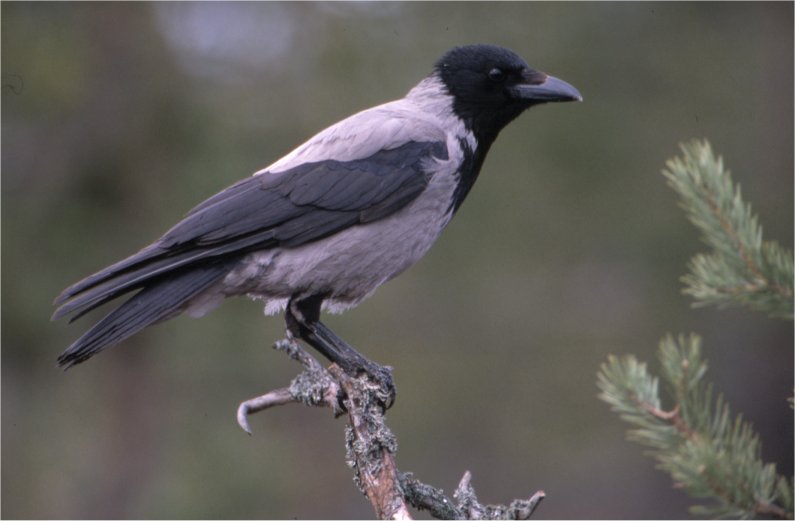 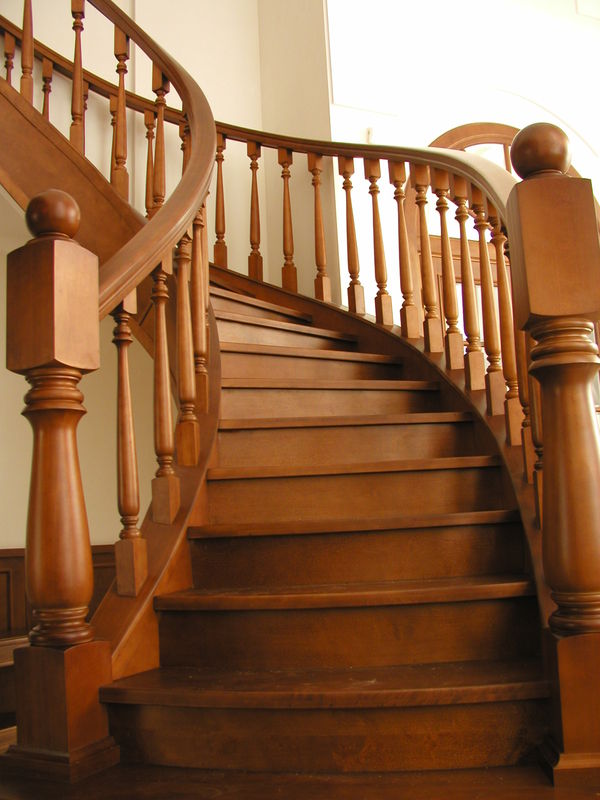 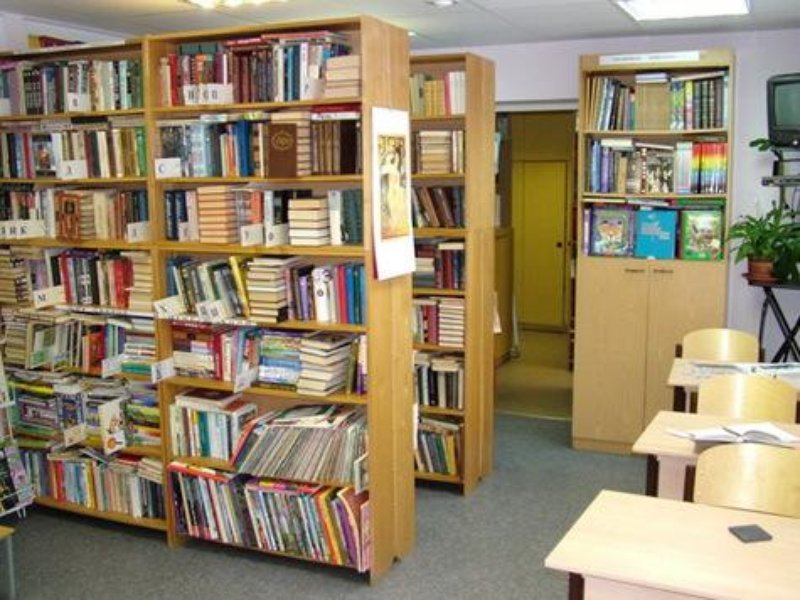 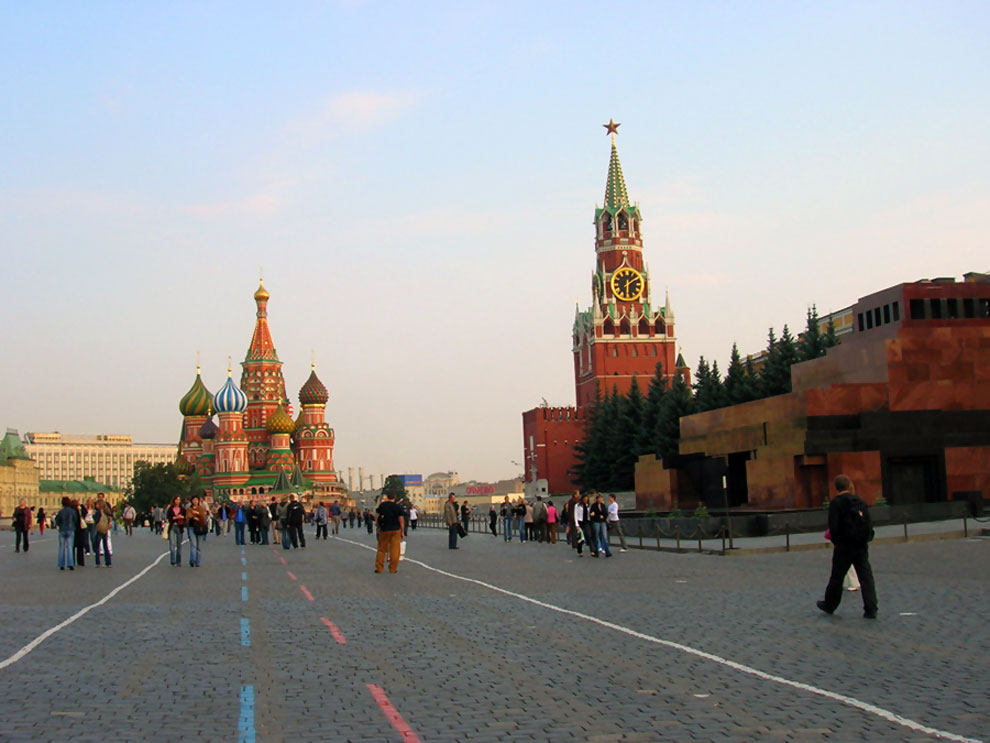 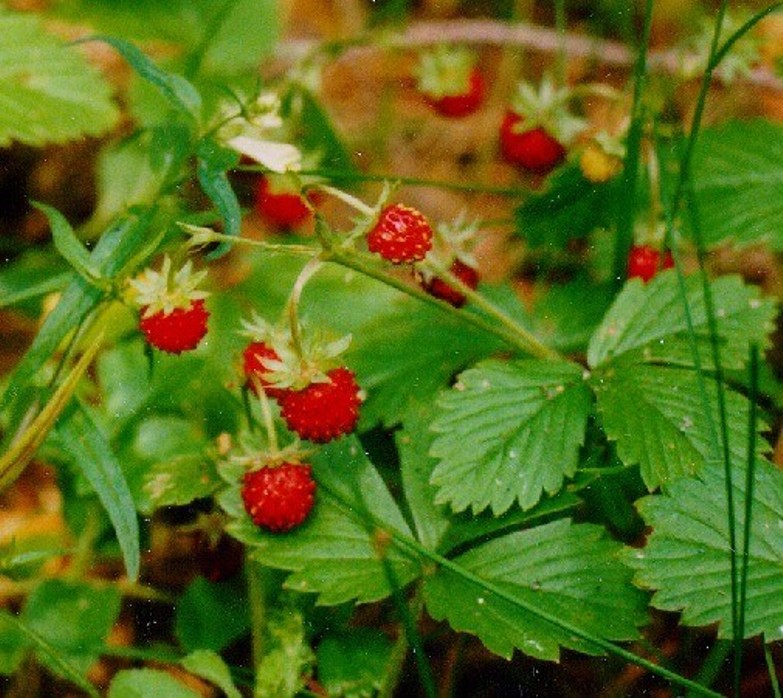 ВЗАИМОПРОВЕРКА
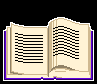